Today We Launch SAIL! (Presentations will begin at 12:10 pm)
Seahawks Advancing Interdisciplinary Learning
Goal: to use interdisciplinary learning to improve undergraduate student learning about critical thinking, diversity, and global issues
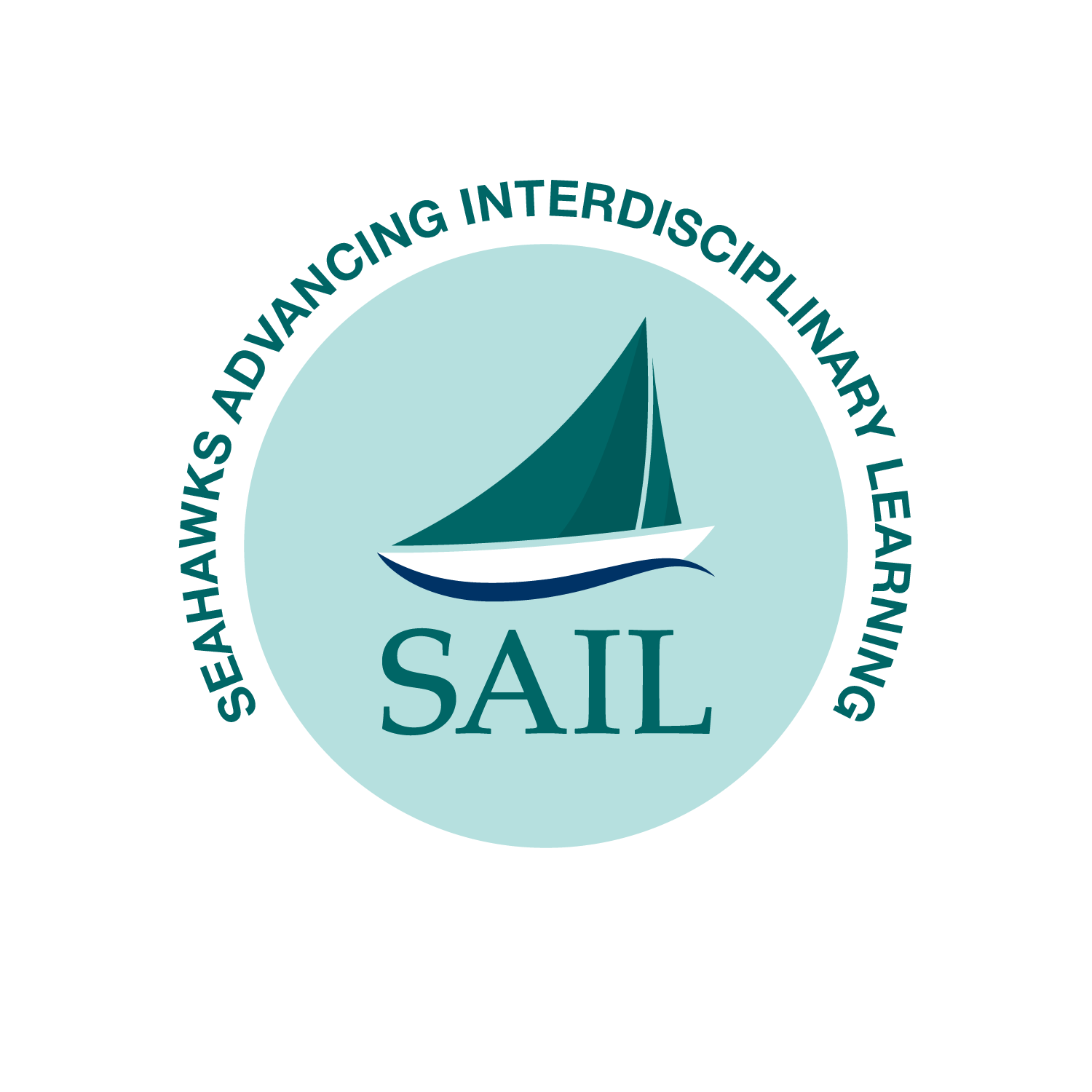 Interdisciplinary Learning
Interim Associate Provost for Undergraduate Education & Faculty Affairs (Michelle Scatton-Tessier)
QEP Director (Beverley McGuire)
QEP Assistant Director (Erica Noles)
Director of Institutional Effectiveness (Kim Miller)
General Education Assessment Coordinator (Lea Bullard)
Director of the Center for Teaching Excellence (Jacquelyn Lee)
One associate dean/faculty with previous administrative experience from:
Cameron School of Business (Dave Glew)
College of Arts and Sciences (Kemille Moore)
College of Health and Human Services (Lorie Sigmon, Nursing)
Watson College (Angela Housand)
One faculty member from each of the four colleges/schools: 
College of Arts and Sciences (Jennifer Biddle)
College of Health and Human Services (Alicia Sellon, Social Work)
Watson College of Education (Amy Garrett-Dikkers)
Cameron School of Business (William Compton)
Randall Library representative (Stephanie Crowe)
Student Affairs member (Will Wilkinson)
Faculty Senate Steering Committee Member (Kristin Bolton)
Director of Applied Learning (James DeVita)
Director of Honors College (Eva Mehl)
University College representative (Michelle Vliem)
Communication and Marketing Coordinator, Academic Affairs (Megan Kauzlaric)
Community Member/Alumni representative (Wanda Coley)
Advancement representative (Katie Crosby)
Alumni Affairs representative (Lindsay LeRoy)
QEP Advisory Board
Major Components of Plan
QEP Activities in Fall 2023
Apply to be a SAIL Faculty Fellow!
Apply on our SAIL Canvas site by September 15
$3,000 stipend for September 2023 – June 2024 to:
Assess students' interdisciplinary work
Select next year's recipients of large team, small team, individual awards
Offer one workshop tied to interdisciplinary learning
Upload CV and statement of interest to Canvas Site!

Note: being a SAIL faculty fellow does not preclude you from applying for a large team, small team, or individual award!
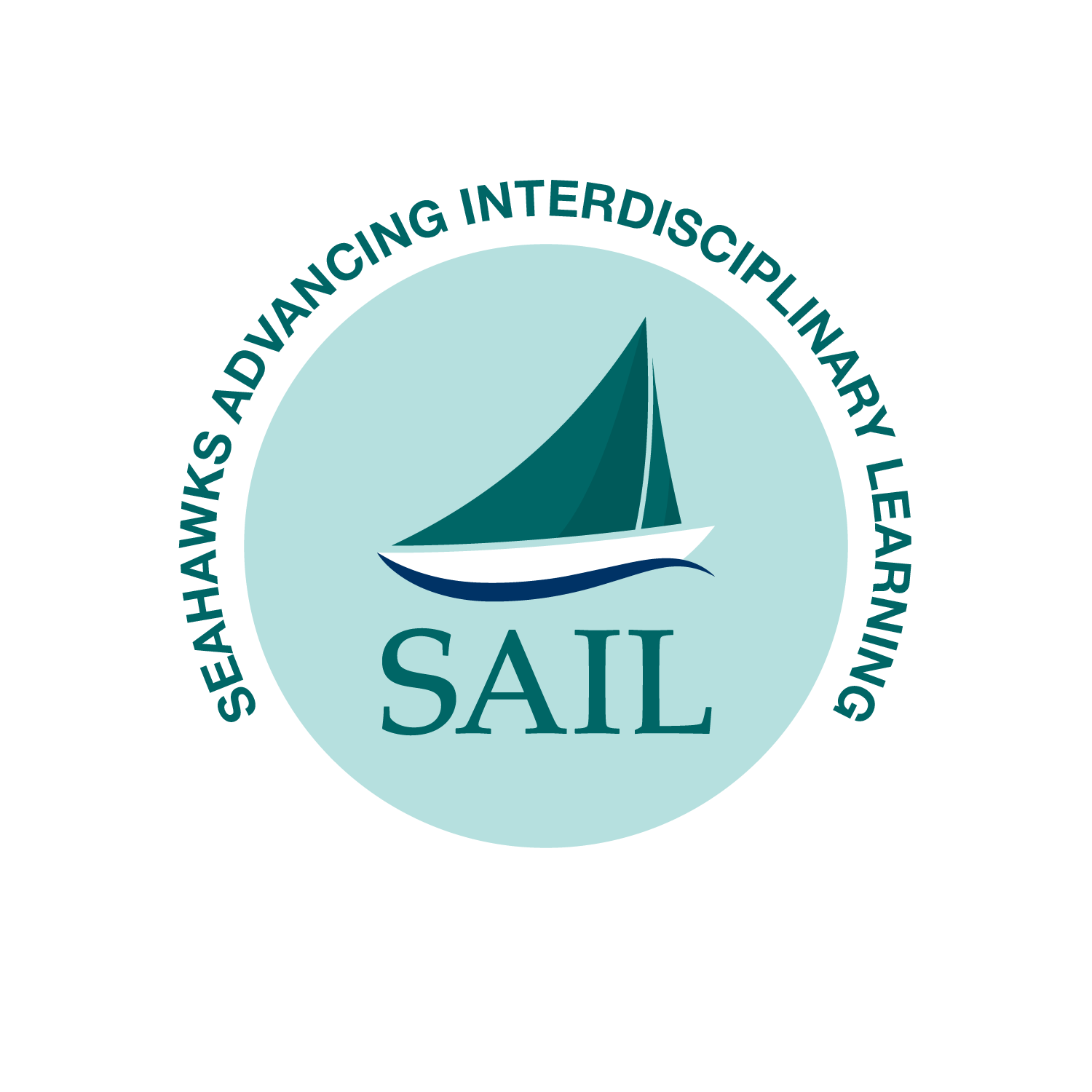 2023-2024 Activities
QEP Faculty Fellows for 2023-2024 (application due September 15!)
Connect and Collaborate sessions (organized by topic/question)
Interdisciplinary Learning Workshops
Selection of Large Team Awardees for 2024-2027 ($50K total)
Selection of Small Team Awardees for 2024-2025 ($5K per member)
Selection of Individual Awardees for 2024-2025 ($5K)
Student Showcase in Spring of 2024
Large Team Grants Awarded 2023-2026
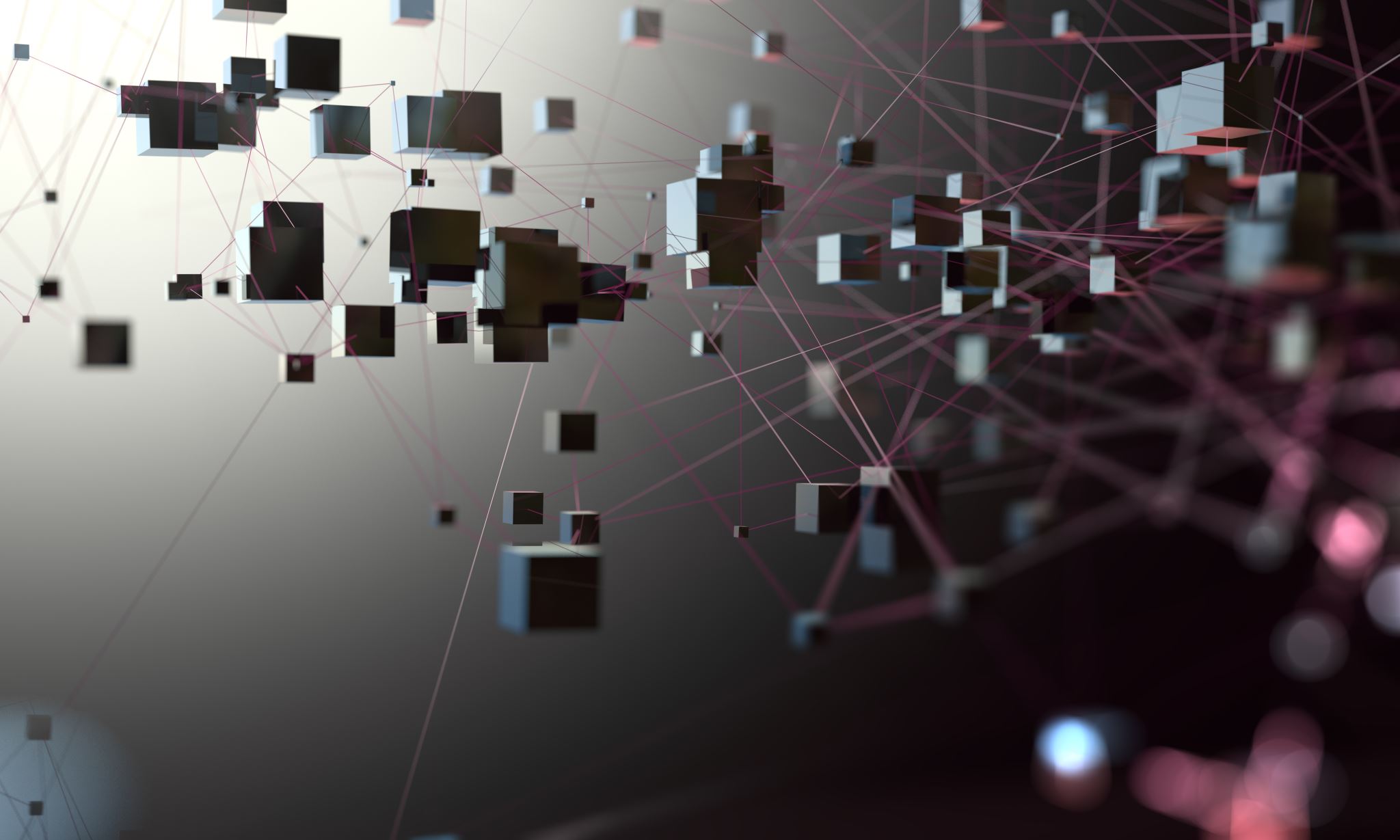 Interdisciplinary Approaches to Information and Digital Literacies
Develop Canvas content providing resources and instruction in critical information and digital literacies
Create assignments to deploy across paired courses from different disciplines that ask students to work together to solve a problem related to information and critical digital literacies
Provide professional development for faculty to create assignment prompts targeting information and critical digital literacies
Sponsor speakers from across disciplines to address the campus community related to information and critical digital literacies
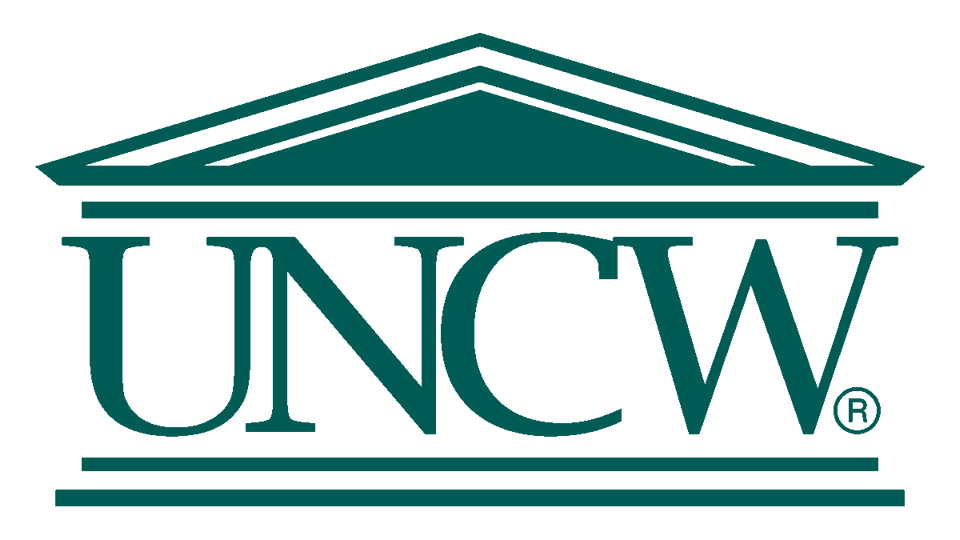 An Interdisciplinary Approach to End-of-Life Education
On Our Campus and Within Our Community
An Interdisciplinary Approach to End-of-Life (EOL) Education
On Our Campus and Within Our Community
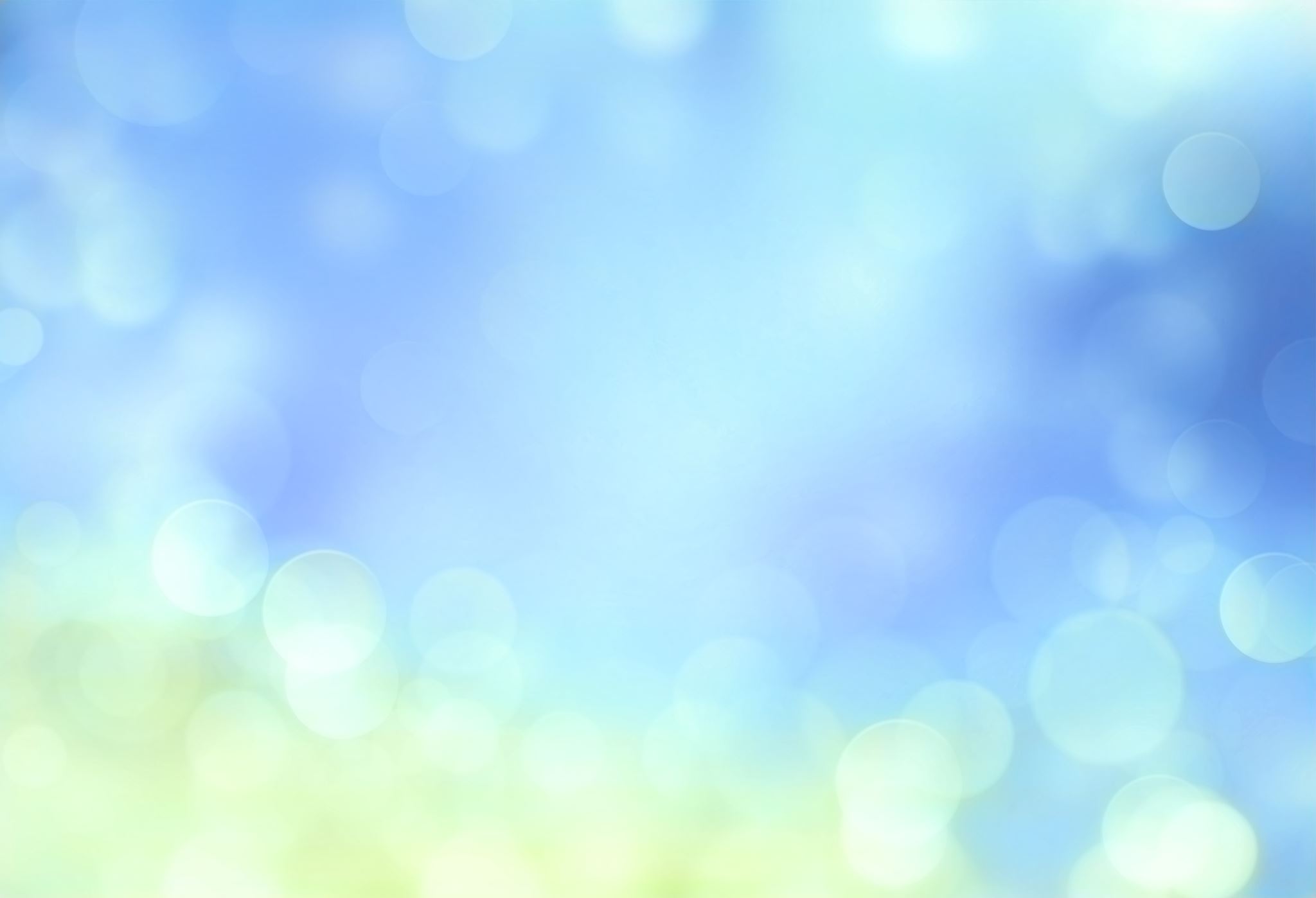 An Interdisciplinary Approach to End-of-Life Education on Our Campus and within Our Community
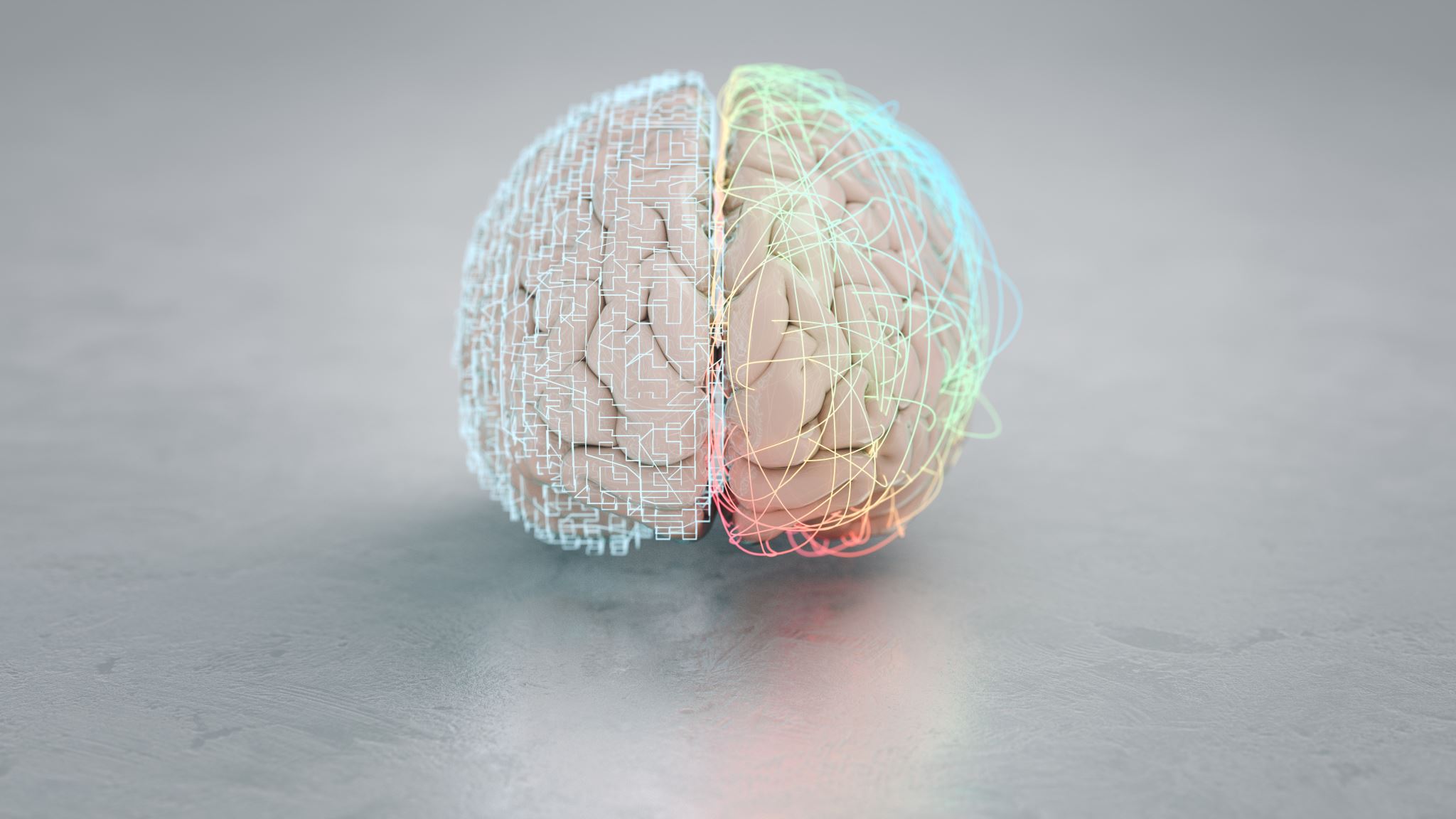 Critical AI: Enhancing Critical Thinking Through Interdisciplinary Learning About Artificial Intelligence
Develop and teach interdisciplinary courses on the impacts of AI (CSC 432, ENG 390, EDN 492, HON 210)

 Develop online course deliverables including Canvas modules that examine the impacts of AI in various disciplines (AI and literature, AI and information literacy, AI and ethics, AI and organizational policy)

 Collaborate on AI-related campus events and activities including an AI art exhibit, workshops, presentations, etc.
Small Team Grant Awarded 2023-2024
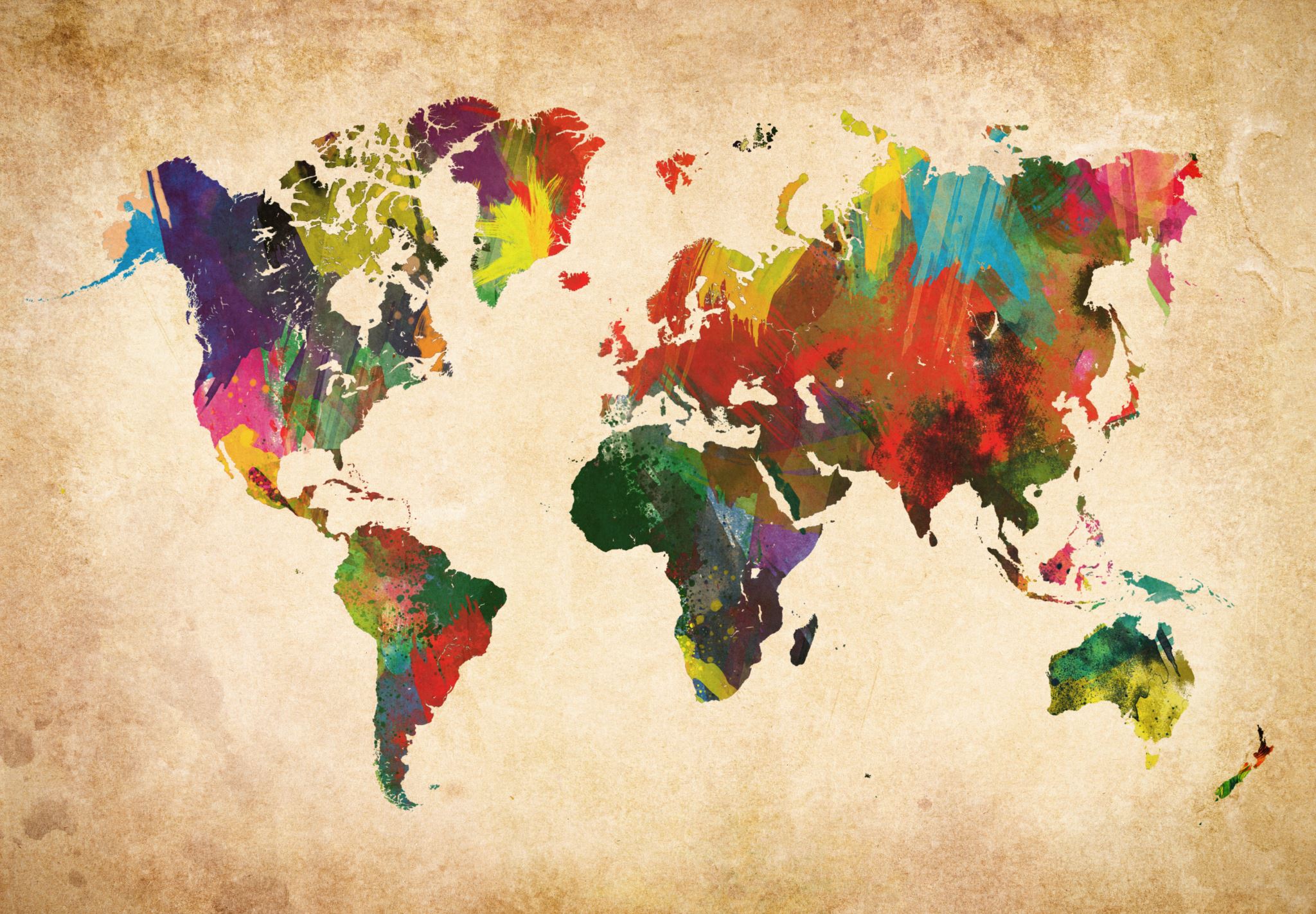 Enhancing Critical Thinking through 
Interdisciplinary Analysis of the Figure of “the Other” and “the Alien” in French and Francophone Studies
Create all-new interdisciplinary versions of French courses we regularly teach
FRH 319: Cinema of Africa and Its Diasporas
Disciplinary groundings in and integration of African & African diasporic philosophy; postcolonial translation theory; film studies
FRH 411: Alien Encounters in French Fiction and Culture
Disciplinary groundings in and integration of science fiction studies (as literary and filmic practice); history of astronomical and planetary sciences; religious studies
Co-create, co-teach, and co-assess two signature assignments to be shared by our students
A mid-semester common film, Africa paradis (2006) and short story module (“Jazz et vin de palme” 1970) with inter-class blog assignment and peer review
An end-of-semester joint research conference on the two classes’ respective final projects
Individual Grants Awarded 2023-2024
Health Communication with African Non-Profits
G. Edzordzi Agbozo, Department of English
ENG 313: Writing about Science, Medicine & the Environment
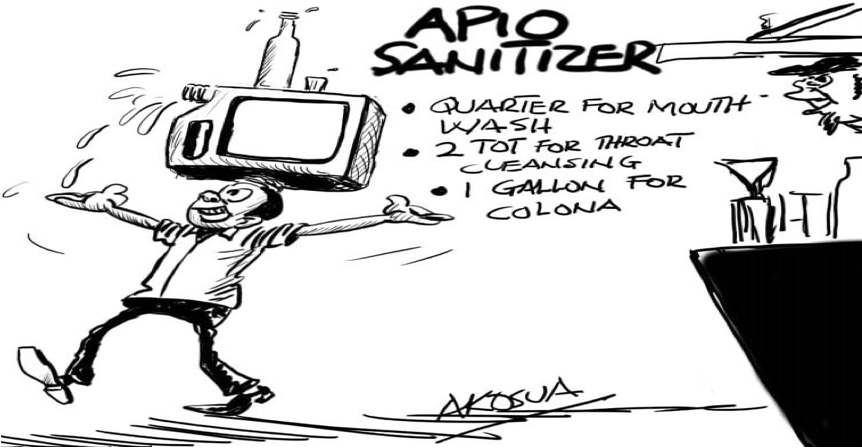 Explores genres, and techniques for accommodating science for experts and non-experts.
Interdisciplinary Learning
Understand how to integrate multiple perspectives to write and design documents
Client Project for Stand Out Care
Write, design, and deliver public health documents for a primary health care non-profit in Ghana, West Africa
Source: Daily Guide newspaper, Ghana
Indigenous Caribbean and Western Conceptions of Health and Illness
PAR 322: Ritual Therapy and Health in the Caribbean
Explores Caribbean perspectives (religio-cultural and biomedical) of health and illness, ethnomedical herbs, and ritual therapeutics.
Interdisciplinary learning
Understand how Caribbean cultural and Western perspectives of illness, health, and healing modalities intersect, overlap, and/or differ from each other.
Approach
Cross-disciplinary Perspectives (guest lecture) Psychology and Community perspectives from a Caribbean Ritual Expert.
The Signature Assignment
•Write and create visual image representations to demonstrate how much or little Indigenous Caribbean and Western perspectives of health, illness, and the mechanics of healing overlap, intersect or differ.
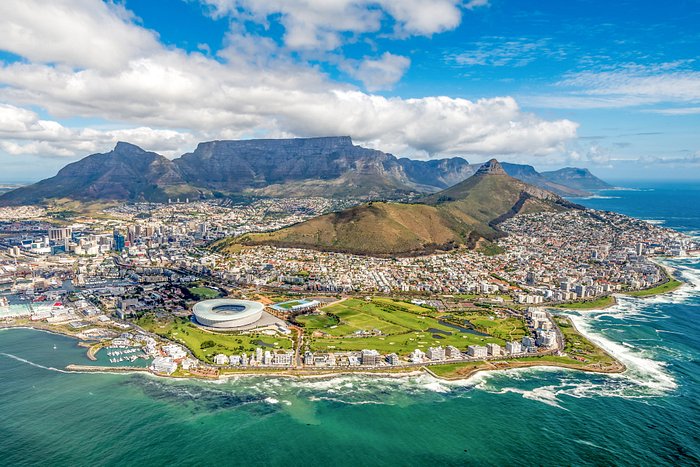 Creating Global Partnerships and Interdisciplinary Study Abroads: Migration and Empire in Cape Town
Global Citizenship
Enhancing INT315 Global Migration and Displacement
Contextualized to South Africa’s history of labor migration and empire
Guest lectures from UNCW and external faculty
Virtual reality assessment component using GoPro 360 cameras

Developing a new study abroad with the University of the Western Cape
Working with faculty, NGOs, and social justice organizers to develop a faculty-led study abroad for May 2024
Interdisciplinary field lab portfolio assessment

Interdisciplinary Learning
Theme-based interdisciplinary curricula integrating multiple methods and perspectives to critically examine challenges of migration and refugee situations in South Africa today
Collaboration with UNCW’s Upperman African American Studies Center
Diversity
Critical Thinking
Interdisciplinary Approaches to Applied Performance EthnographyJulie-Ann Scott-Pollock (individual grant)
COM 495: Applied Cultural Performance

The Communication, Anthropological & Theatre roots of Performance Ethnography

Hybrid Course on Performance Research Ethics and Applied Performance 

Students will produce and star in a performance for community audiences about masculinity and cultural intersections

The performance will be available as a component of a peer reviewed publication for the interdisciplinary journal: Liminalities: A Journal of Performance Ethnography
Questions?